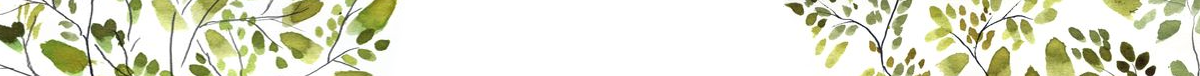 Les 6: Dieren
Vandaag
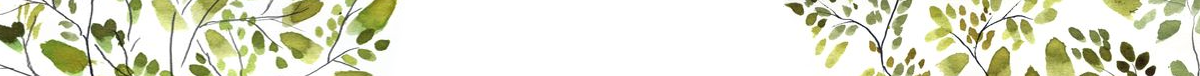 Les 6: Dieren
Nakijken
24, 25, 26, 27, 28, 29, 31
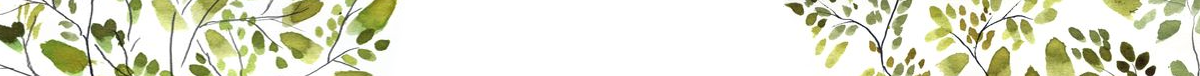 Les 6: Dieren
Vandaag
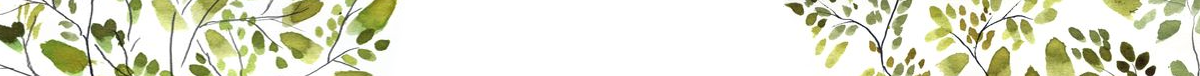 Les 6: Dieren
Lezen
Samen lezen Basisstof 7
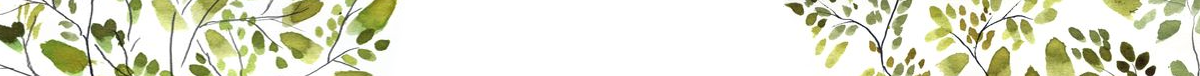 Les 6: Dieren
Vandaag
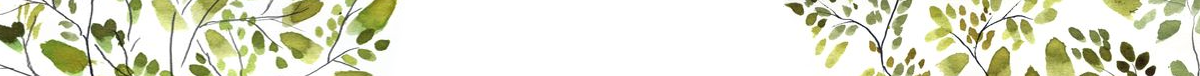 Les 6: Dieren
Opgaven maken
Opgaven Basisstof 7
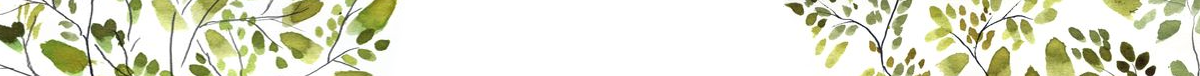 Les 6: Dieren
Vandaag
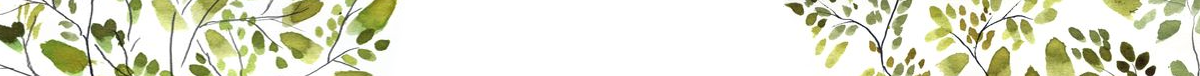 Les 6: Dieren
Samenvatting schrijven
Schrijf een samenvatting over de hoofdgroep dieren. 

Hierin moeten alle stammen en klassen worden genoemd, met de kenmerken die er bij horen en ten minste twee voorbeelden.
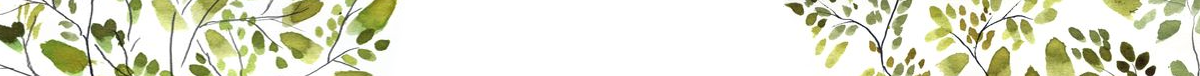 Les 6: Dieren
Vandaag
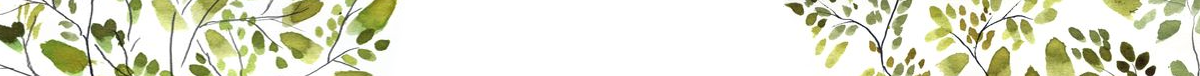 Les 6: Dieren
Afsluiting